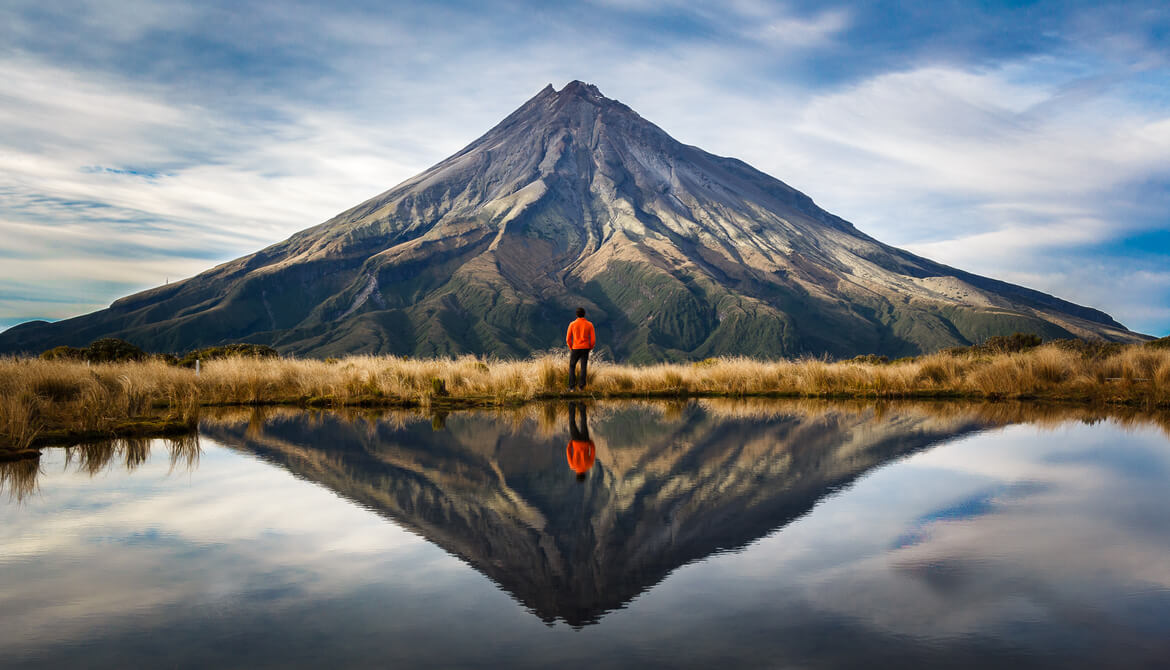 A Prayer for
Ephesians 1:15-23
Ascending Wisdom
The spirit of Wisdom and Revelation in the Knowledge of Him
Spirit
“Spirit” as a disposition:
1 Corinthians 4:21; Galatians 6:1 – “spirit of gentleness”
Romans 8:15 – “spirit of bondage…spirit of adoption”
2 Timothy 1:7 – “spirit of fear…power…love…sound mind” 
Prayer for a disposition, quality, or character marked by “wisdom and revelation.” – 2 Tim. 3:16-17; 1 Cor. 2:15-16
The spirit of Wisdom and Revelation in the Knowledge of Him
Wisdom and Revelation
Wisdom coming from revelation – Ephesians 3:3-4; 5:17 – knowing on a level producing practical wisdom.
Become more acquainted with the gospel message – Colossians 1:9 – knowledge, wisdom, spiritual understanding
The spirit of Wisdom and Revelation in the Knowledge of Him
In the Knowledge of Him
The specific content of the “spirit of wisdom and revelation.”
Knowledge – epignōsis – Not simply an intellectual grasp on truth, but the uniting with truth by the practice of it.
1 John 2:3-6 – keep commandments, keep word, walk as He walked.
Ascending Wisdom
Knowing the Hope of His Calling
Context of those being addressed – we/us vs. you – Gentiles without hope now have hope (Ephesians 2:11-13).
There is hope in His calling – Ephesians 1:18;                   2 Thessalonians 2:14
State of living without hope – 1 Corinthians 15:19, 32
State of living with hope – 1 Corinthians 15:33-34, 58;        Romans 8:25
Ascending Wisdom
Knowing the Riches of the Glory of His Inheritance
The inheritance – 1 Peter 1:3-4 – connection with Christ’s resurrection.
Hope of a resurrection to a spiritual body –                                  1 Corinthians 15:19-23, 42-50
The hope should lead to a life of purity – 1 John 3:1-3
Knowing the “riches of the glory of His inheritance” should translate in living like we belong somewhere else – Philippians 3:20-4:1; 2 Peter 3:13
Ascending Wisdom
Knowing the Exceeding Greatness of His Power
This power is working toward/in us to reach the realization of the inheritance.
“According to” – i.e. real demonstrations of the power in the past.
Ephesians 1:20-23 – resurrection, ascension, and dominion of Christ.
Ephesians 2:1-10 – our spiritual resurrection/salvation for good works in Christ.
Ascending Wisdom
Knowing the Exceeding Greatness of His Power
This power is working toward/in us to reach the realization of the inheritance.
“toward us who believe” – present active verb – i.e. it not only has worked, but is working in us as we believe.
1 Peter 1:5 – kept by power of God through faith                      (cf. Romans 1:16; 10:17).
2 Peter 1:2-4, 10-11 – partaking of the Divine nature.
2 Peter 3:18 – knowing God’s power by growing in grace and knowledge.
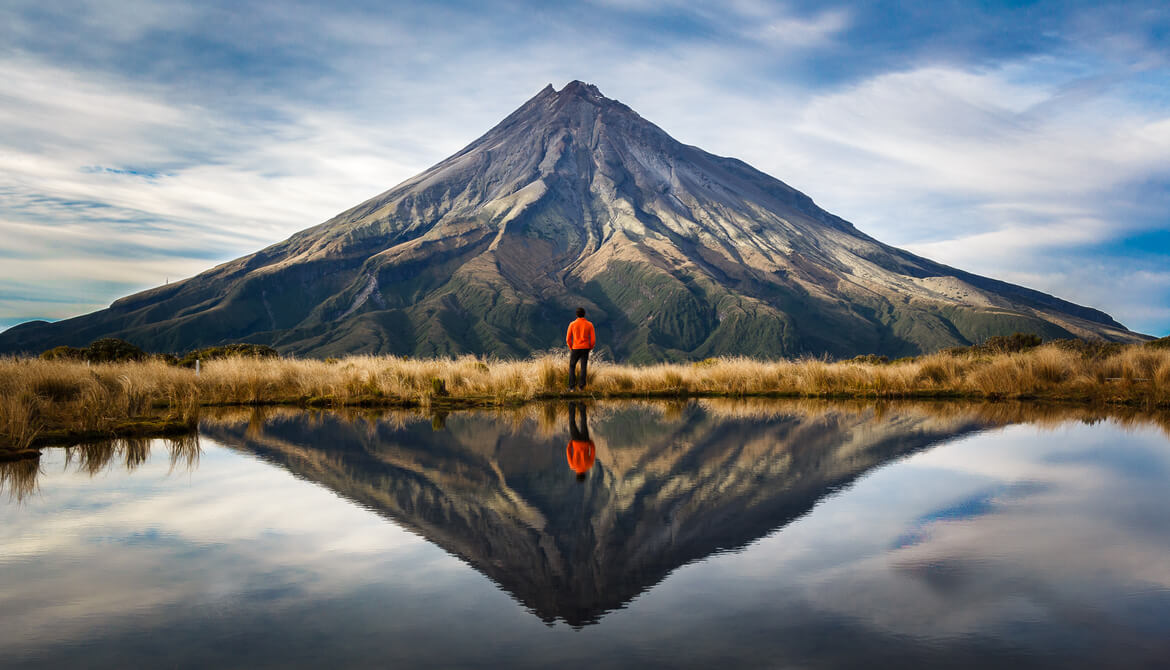 A Prayer for
Ephesians 1:15-23
Ascending Wisdom